ARPA-E Impact in Tennessee
Since 2009…
$43 million 
in early-stage R&D funding

21 projects across the state
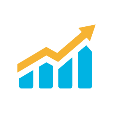 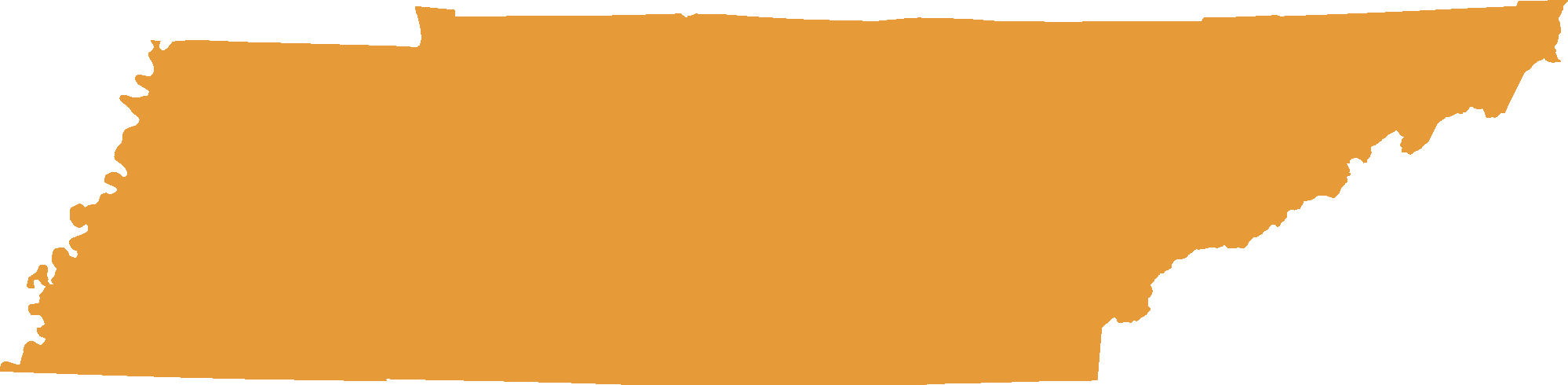 TN
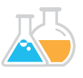 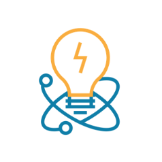 ARPA-E’s mission is to overcome long-term and high-risk technological barriers in the development of energy technologies. The Agency funds advanced energy technologies to reduce energy imports, improve efficiency, and reduce emissions.
Last Updated: August 2019